Мы растём
Подготовительная группа
Воспитатель: Боровикова В.Н.
Группа раннего возраста
Группа раннего возраста
Группа раннего возраста
Группа раннего возраста
Старший возраст
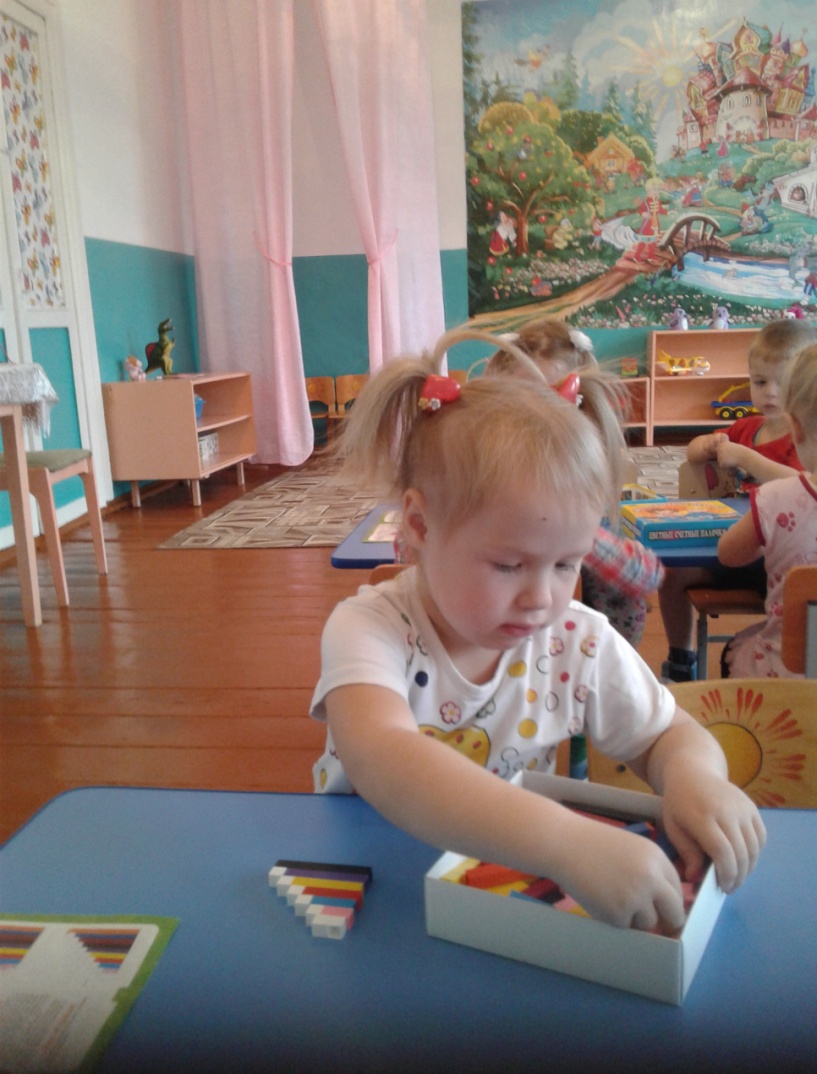 Старший возраст
Старший возраст
Старший возраст